Hudební soubor MUZIKANTI
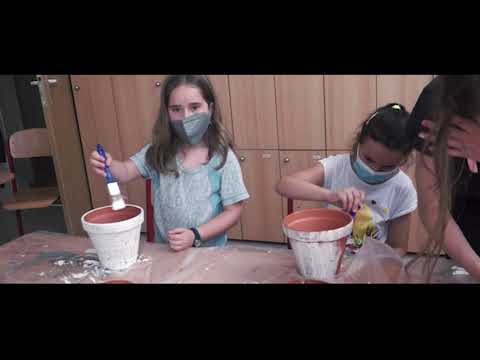 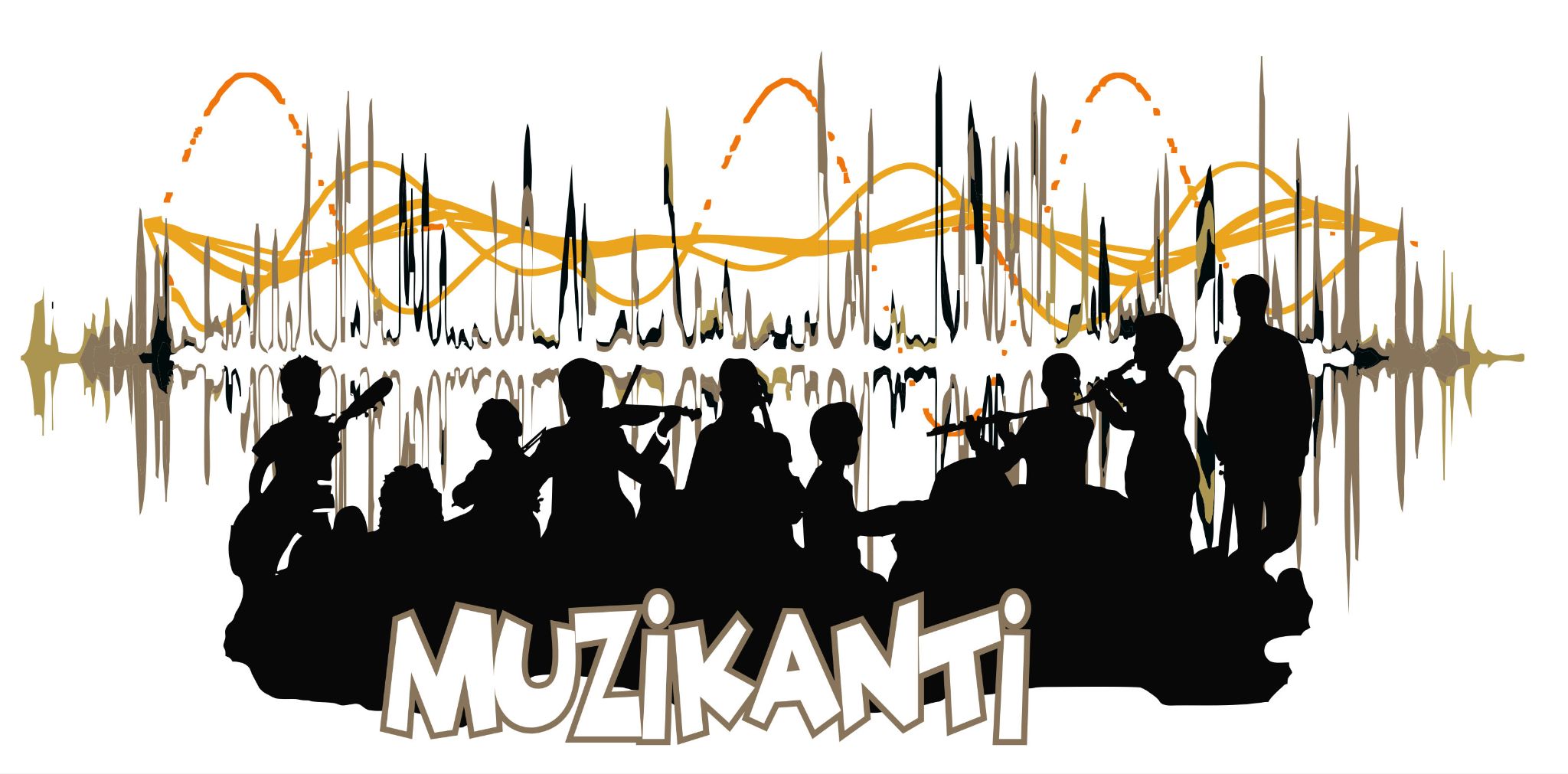 SLOŽENÍ SOUBORU
7 vedoucích
10 juniorů a rádců
přibližně 100 dětí
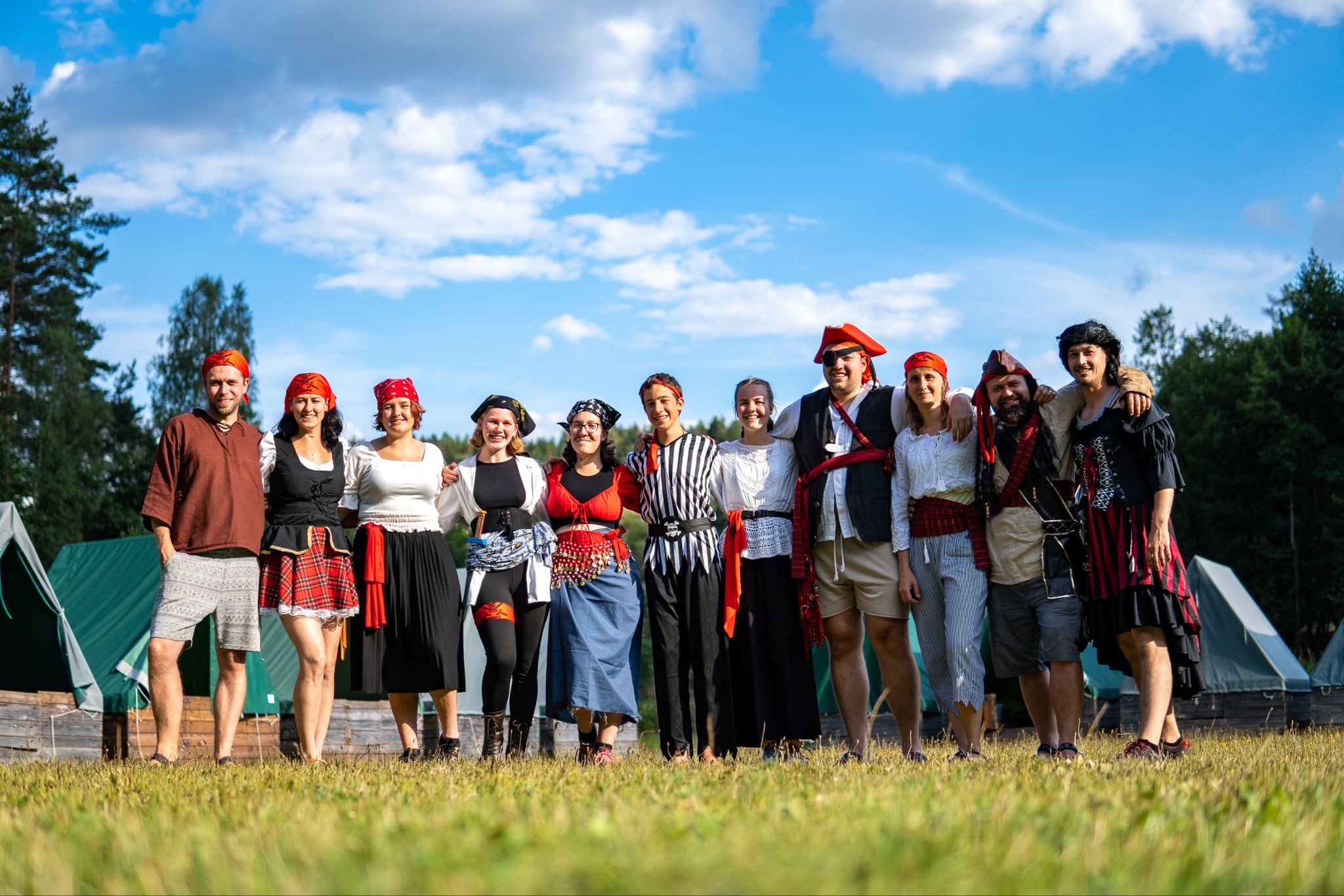 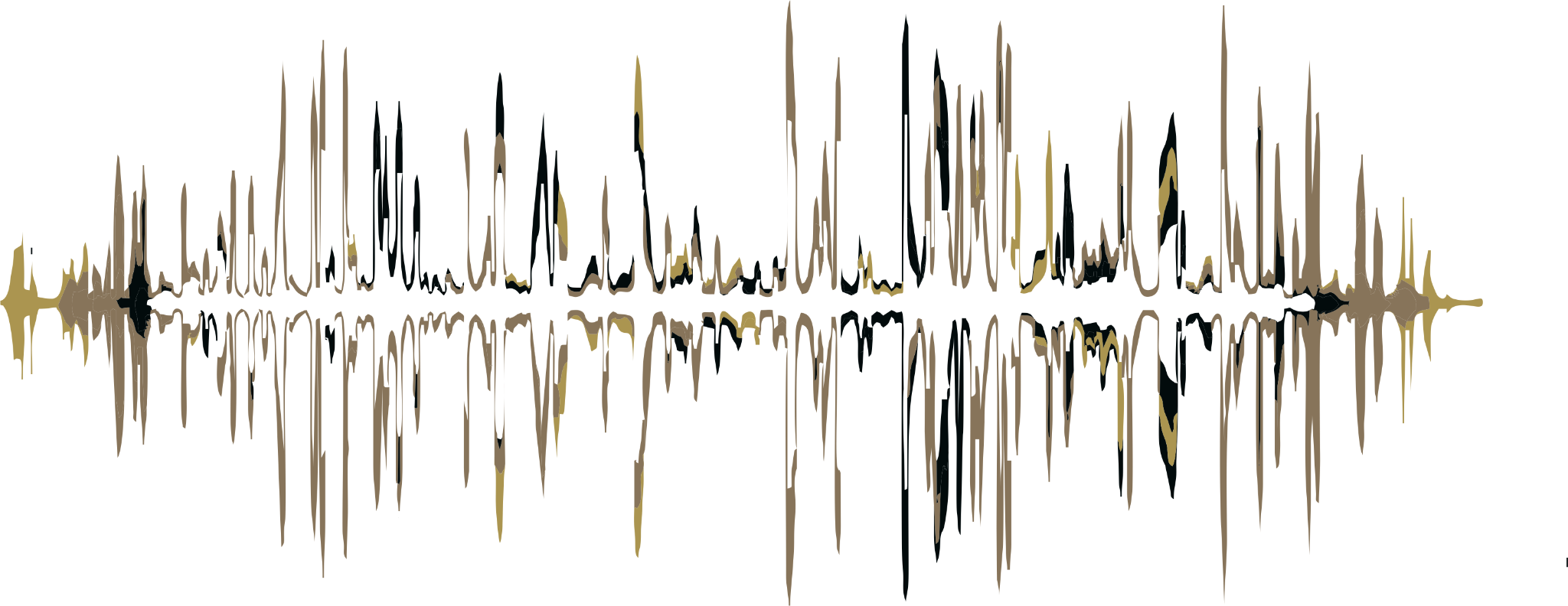 ORGANIZACE SOUBORU
KROUŽKY PRACUJÍCÍ 
POD ZŠ VEDLEJŠÍ
KROUŽKY PRACUJÍCÍ 
POD ZŠ BOSONOHY
KROUŽKY PRACUJÍCÍ 
POD PS GALAXIE
Kroužky pracují jako
školní kroužky v Bosonohách.
Vedoucí jsou zaměstnanci ZŠ. 
Výhodné finanční podmínky 
a spolupráce se školou.
Skupinové kroužky.
Kroužky pracují v pronájmu na ZŠ Vedlejší.
Kroužky pracují jako školní kroužky na Vedlejší.
Vedoucí jsou zaměstnanci ZŠ. 
Důvodem je vysoký pronájem.
Přihlašují se přes šk. systém.
Ten zašle info k platbě.
Školné se platí ZŠ Bosonohy.
č.ú.: 94 233 621 / 0100
Registrace se platí PS Galaxie. 
č.ú.: 2400421794 / 2010
Všechny děti jsou registrované v Pionýru. 
Díky tomu jsou na akcích pojištěné a umožňuje nám to čerpat řadu dotací na materiál a pronájmy.
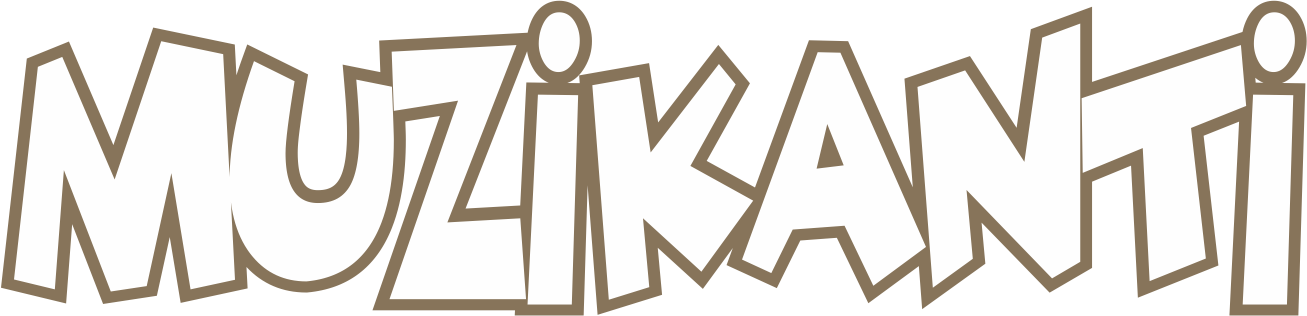 CO VŠECHNO UČÍME
VÝUKA HRY NA HUDEBNÍ NÁSTROJE
flétna sopránová, altová, tenorová, basová, 
příčná, saxofon, klarinet
kytara klasická, basová, nově také elektrická
klavír
ukulele                                              ukázka

MUZIKÁL
tanec, zpěv, divadlo
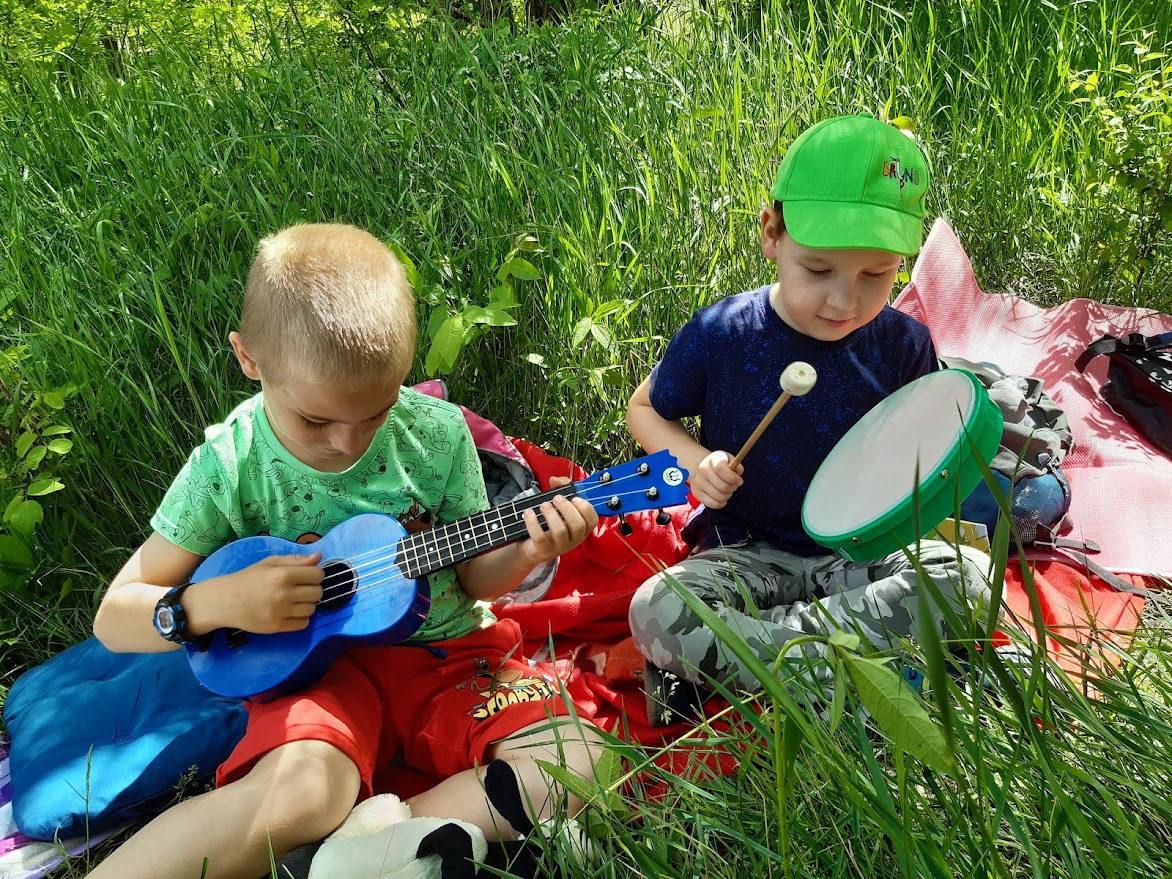 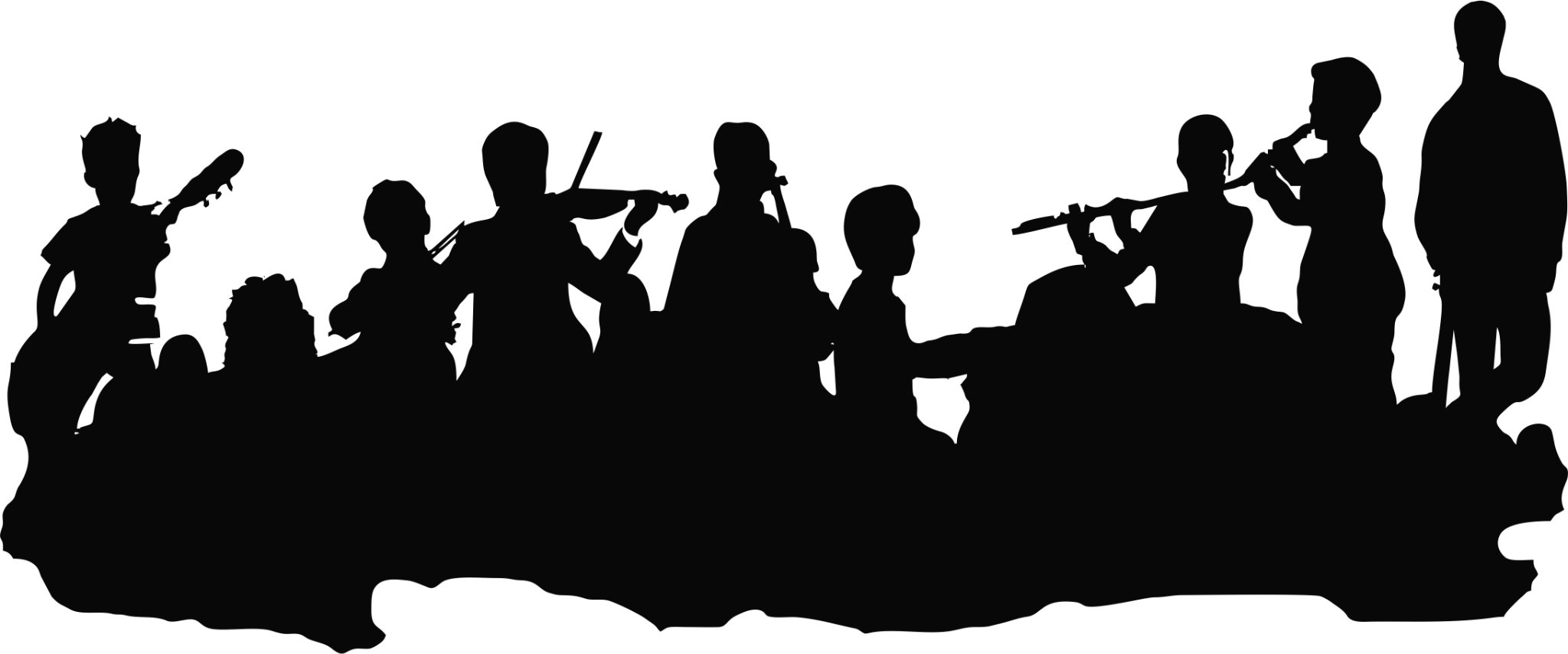 PŘEDŠKOLNÍ HUDEBNÍ 
PŘÍPRAVKA
Cvrčci
ORGANIZACE PRÁCE
Základní příprava 
1x týdně -  pravidelná výuka v jednotlivých vyučovacích hodinách. 

Soustředění a secvičování
Secvičování k vystoupením (betlém, koncert)
Soustředění pro muzikál k divadelním představením

Drobné akce
Hudební večírky, Serenáda, Zpěvy v kostele

Akce pro celý soubor
Hudební vystoupení (koncerty, betlémy) a muzikálová představení

Letní činnost
Příměstské tábory, letní stanový tábor
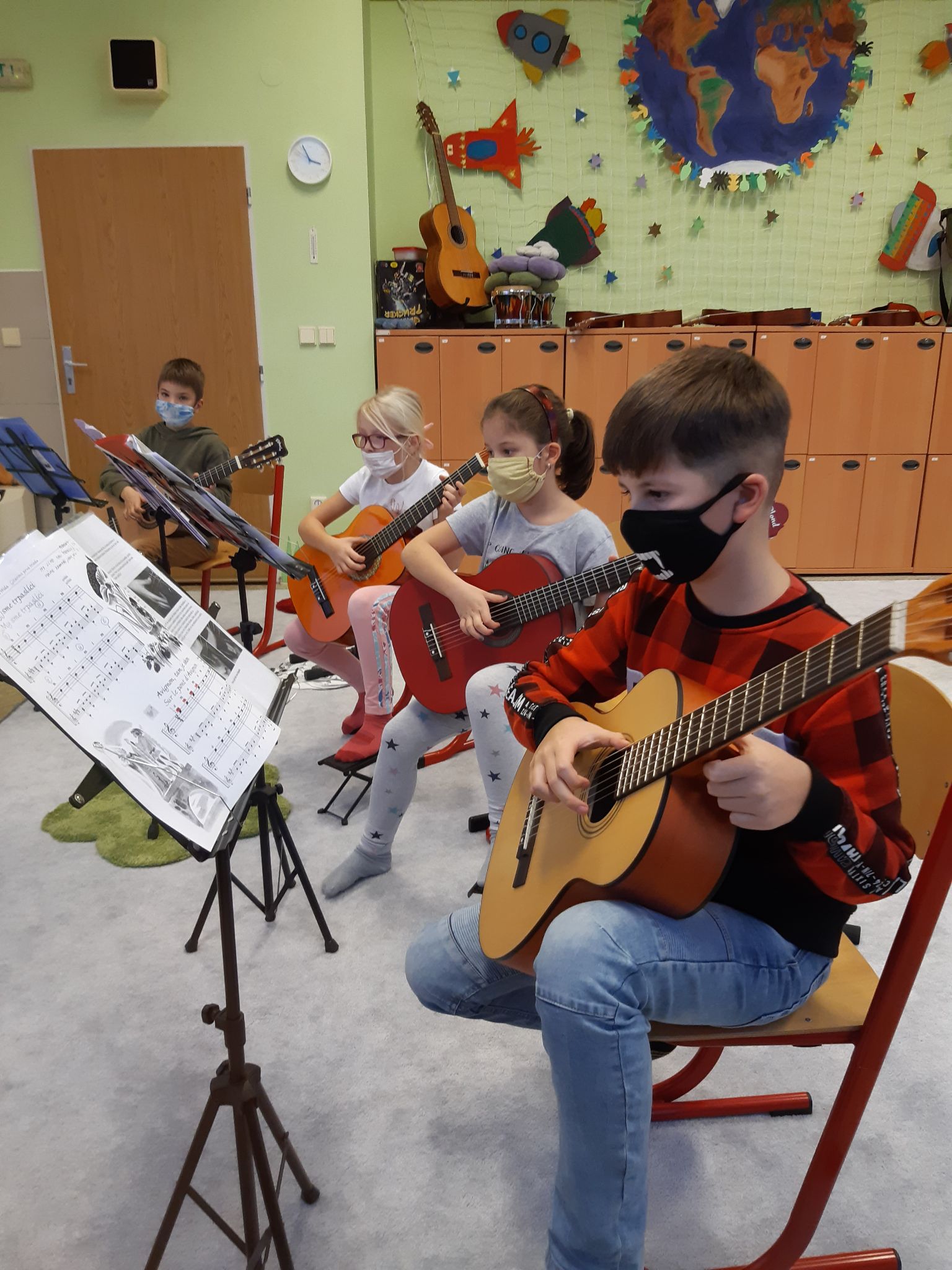 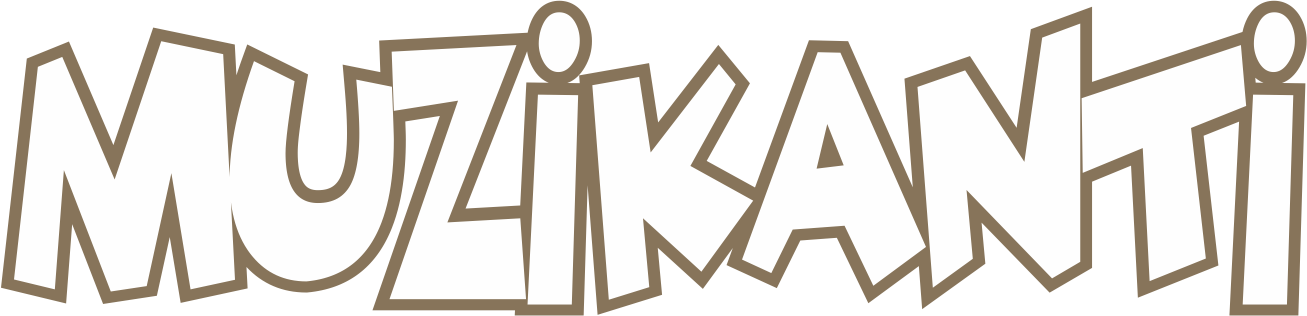 CÍL
Myšlenkou souboru ale není pouze naučit děti hrát, zpívat a vytvořit představení. Jde nám především o to, aby tato práce děti také bavila, 
aby si zde našly kamarády a společně tak všichni tvořili jednu komunitu. Snažíme se být místem, kam se rádi vracejí, kde se cítí dobře s hudbou i s kamarády, kde v případě nezdaru najdou útočiště. 
                                              ukázka společné akce
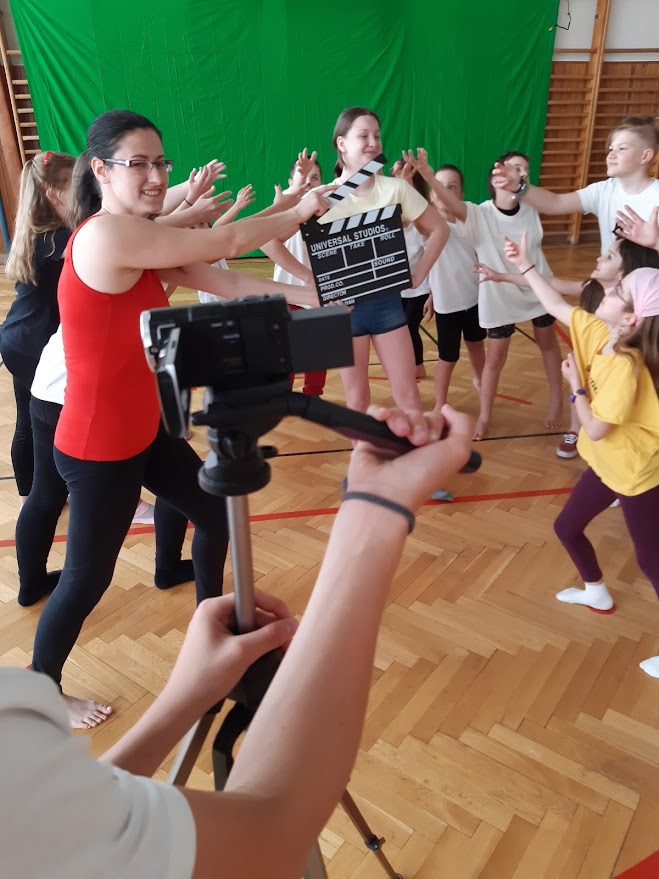 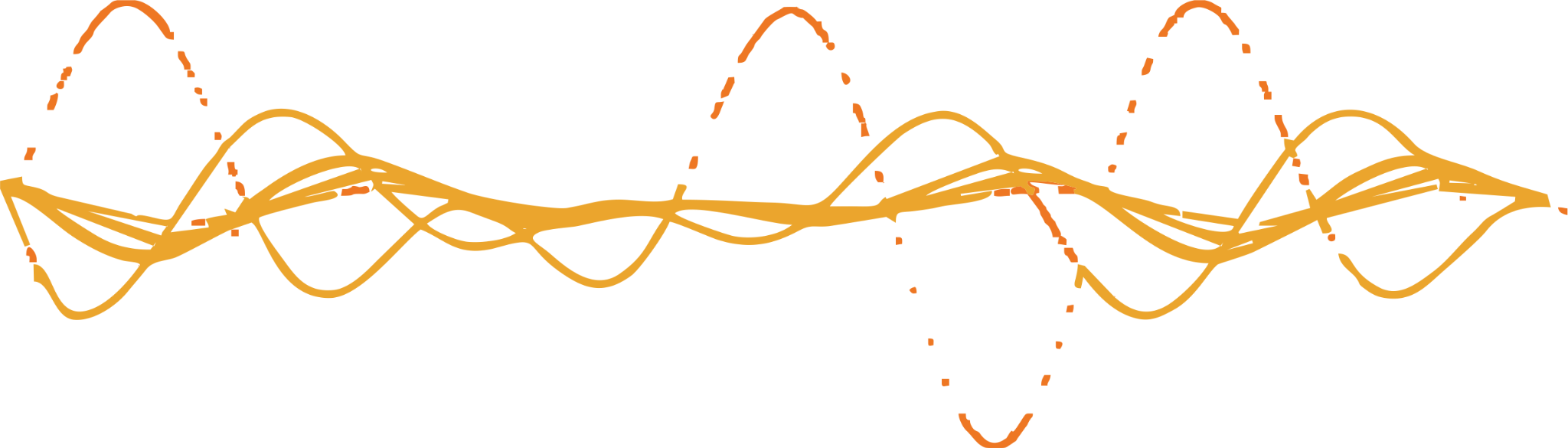 PODMÍNKY ČLENSTVÍ
PRAVIDELNÁ PŘÍPRAVA DO HODIN
domácí trénování - alespoň 3x týdně 30 minut (mladší 15min.)
podpora dětí ze strany rodičů (kontrola, pochvala)

ÚČAST NA SOUSTŘEDĚNÍCH 
A SECVIČOVÁNÍCH
(muzikál 1x měsíčně pá + so)    
(flétny 1x měšíčně pátek)    
(další nástroje 2 soustředění ke koncertu)


ÚČAST NA VYSTOUPENÍCH
 (nástroje 2x ročně)     (muzikál 4x ročně)

1x ročně se děti podílí na úklidu klubovny.
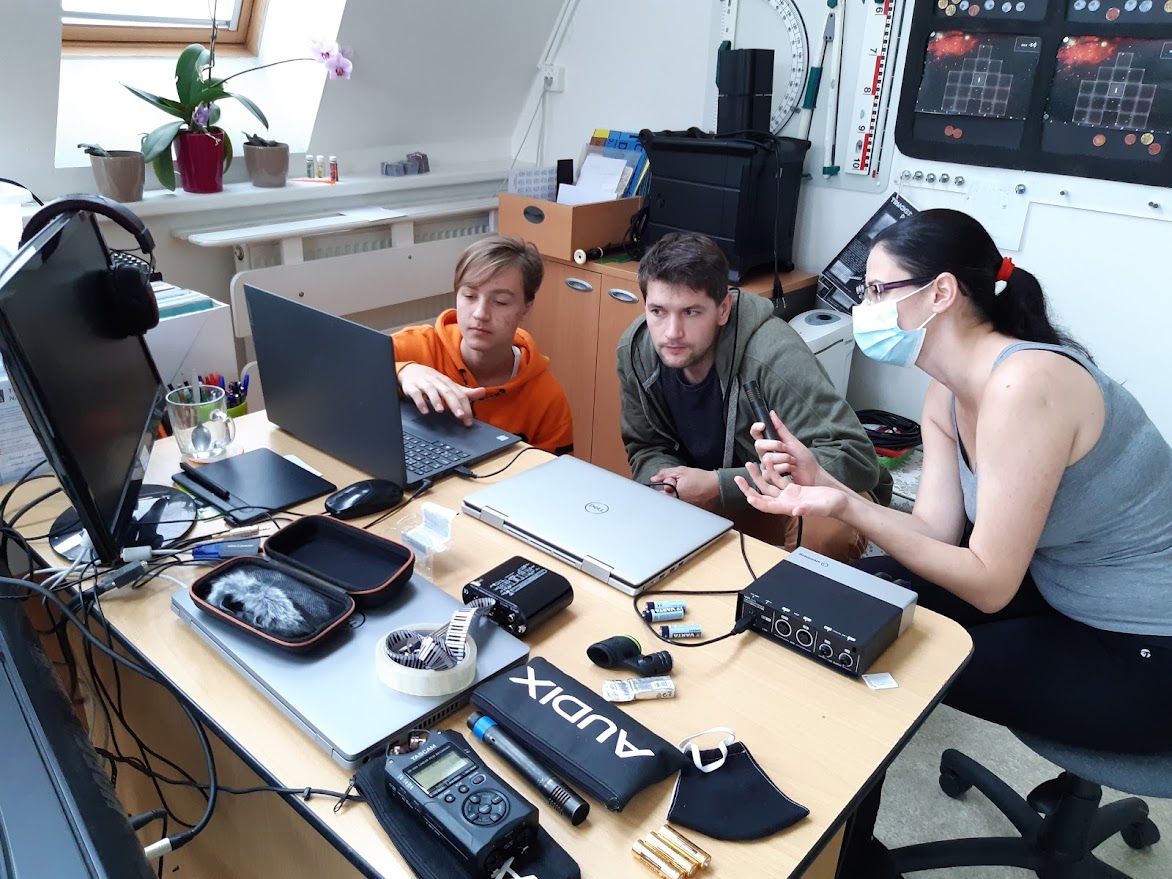 CO NÁS LETOS ČEKÁ - AKCE JEN PRO ČLENY
Rozjezdovém soustředění
informace
seznámení
motivacie k celoroční činnosti
oprášení loňských znalostí

Pravidelná měsíční soustředění 
(pátek - sobota)
nácvik společných skladeb
příprava představení
hry, zábava, relaxace

Letní stanový tábor 
týden strávený na louce v lese s lehkou hudební, sportovní a tábornickou náplní
Termín: 4. - 13. 8. 2023
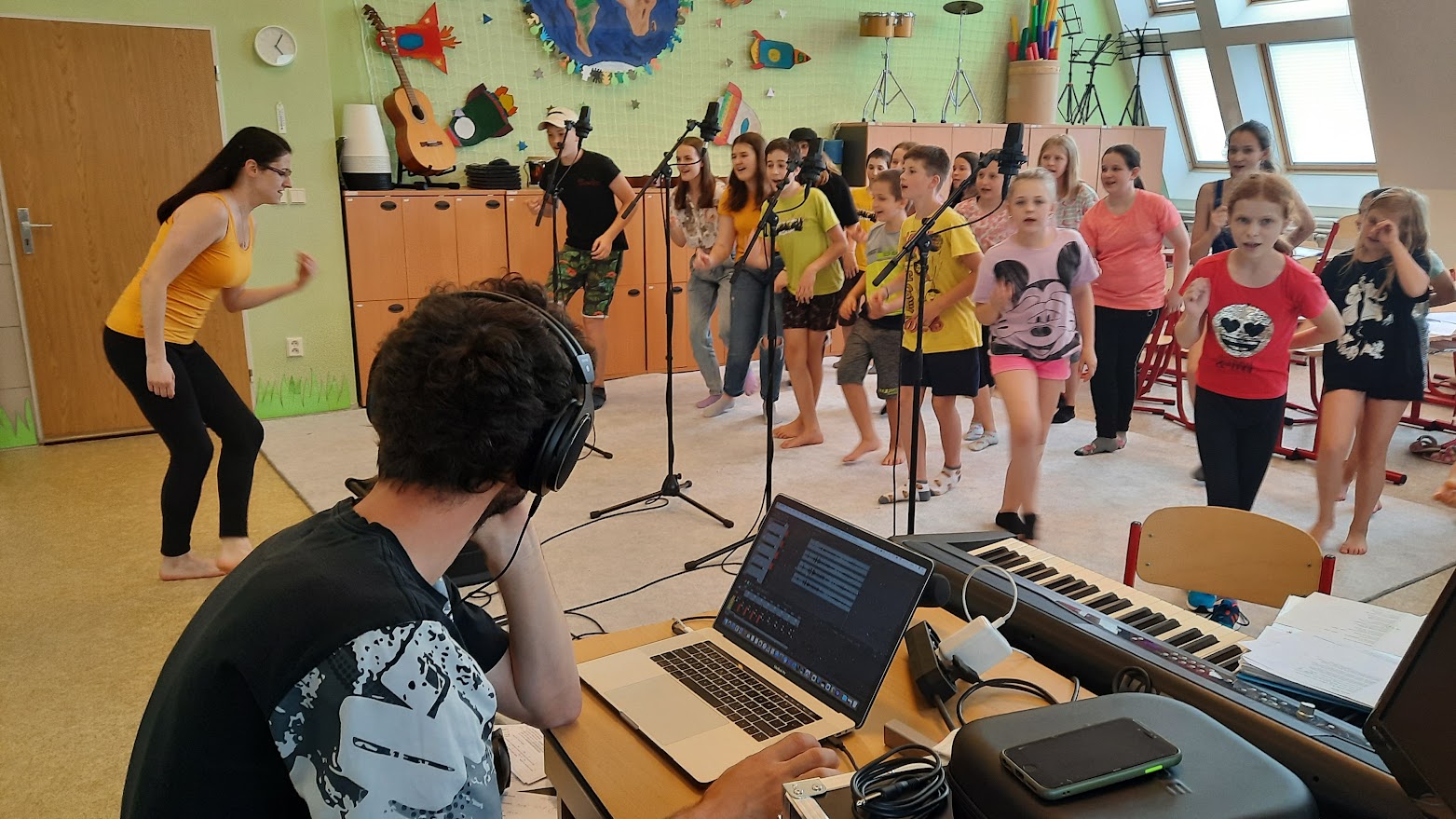 CO NÁS LETOS ČEKÁ - AKCE PRO RODIČE A VEŘEJNOST
11. - 13. 11. 	koncert Tvoje tvář má známý hlas 2
- společný projekt všech hudebních nástrojů a muzikálu
19. 12.		Troubské zpěvy 
- vystoupení v kostele v Troubsku (muzikály, flétny)
květen		Muzikály
 - vystoupení ve spojení se ZŠ Bosonohy v orlovně
10. 6.		Serenáda pod korunami stromů 
- odpočinková hudební akce v přírodě, individuální vystoupení
Prázdniny	příměstské tábory - příprava divadelních představení, filmu, videoklipů
		10. - 14. 7. PT Vedlejší
		24. - 28. 7. PT Bosonohy

Příprava našich akcí je časově náročná a dá vedoucím náležitě zabrat. Času ani práce nelitujeme, ale prosíme vás, abyste k účasti přistupovali zodpovědně, aby tak naše práce nebyla zbytečná. 

Velmi oceníme pomoc ze strany rodičů (přípravy sálů, kulis, bourání tábora, odvoz věcí, …)
KOMUNIKACE
STRÁNKY SOUBORU
veškeré informace
kalendář
galerie
PRAVIDELNÉ MĚSÍČNÍ EMAILY
připomenutí důležitých termínů
informace k akcím
foto a video z akcí
WHATS APP
osobnější komunikace uvnitř menších skupin
rychlé zprávy
GOOGLE KALENDÁŘ
celoroční přehled akcí
pravidelná aktualizace
podrobné informace
Prosíme o omluvu dětí v případě nepřítomnosti na hodině předem.
EKONOMICKÁ STRÁNKA
ČLENSKÉ PŘÍSPĚVKY
a příspěvky na akce
ŠKOLNÉ V ZŠ
DOTACE
PROJEKTY
Částku odevzdáváme škole.
Škola hradí mzdy vyučujícím, pokrývá provozní náklady.
Na naši činnost přispívá:

Pionýr

MMB

Jihomoravský kraj

ÚMČ Bohunice
Projekt EU
administrovaný Pionýrem

ZLEPŠOVADLO
(šablony)
Z příspěvku hradíme registraci do Pionýra
a další náklady spojené s provozem souboru.

Přísp. na akce pokrývají část nákladů spojených s realizací soustředění.
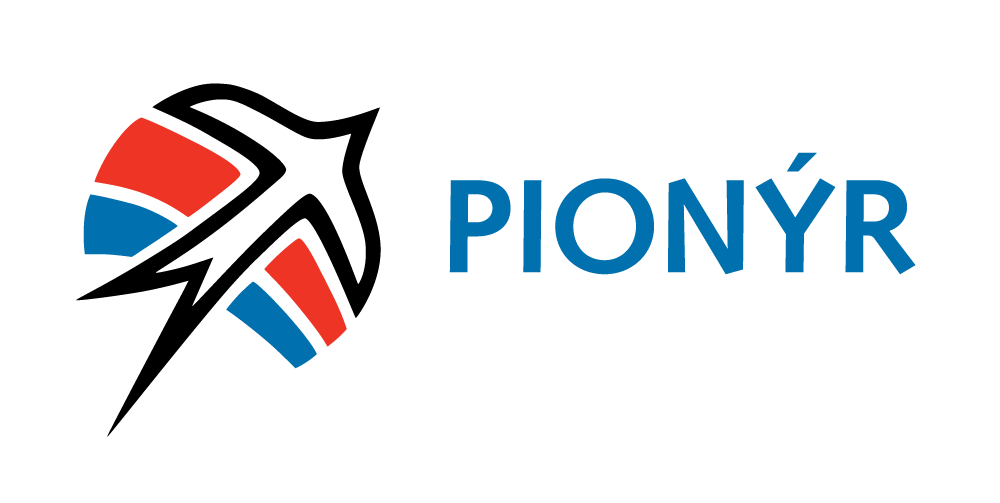 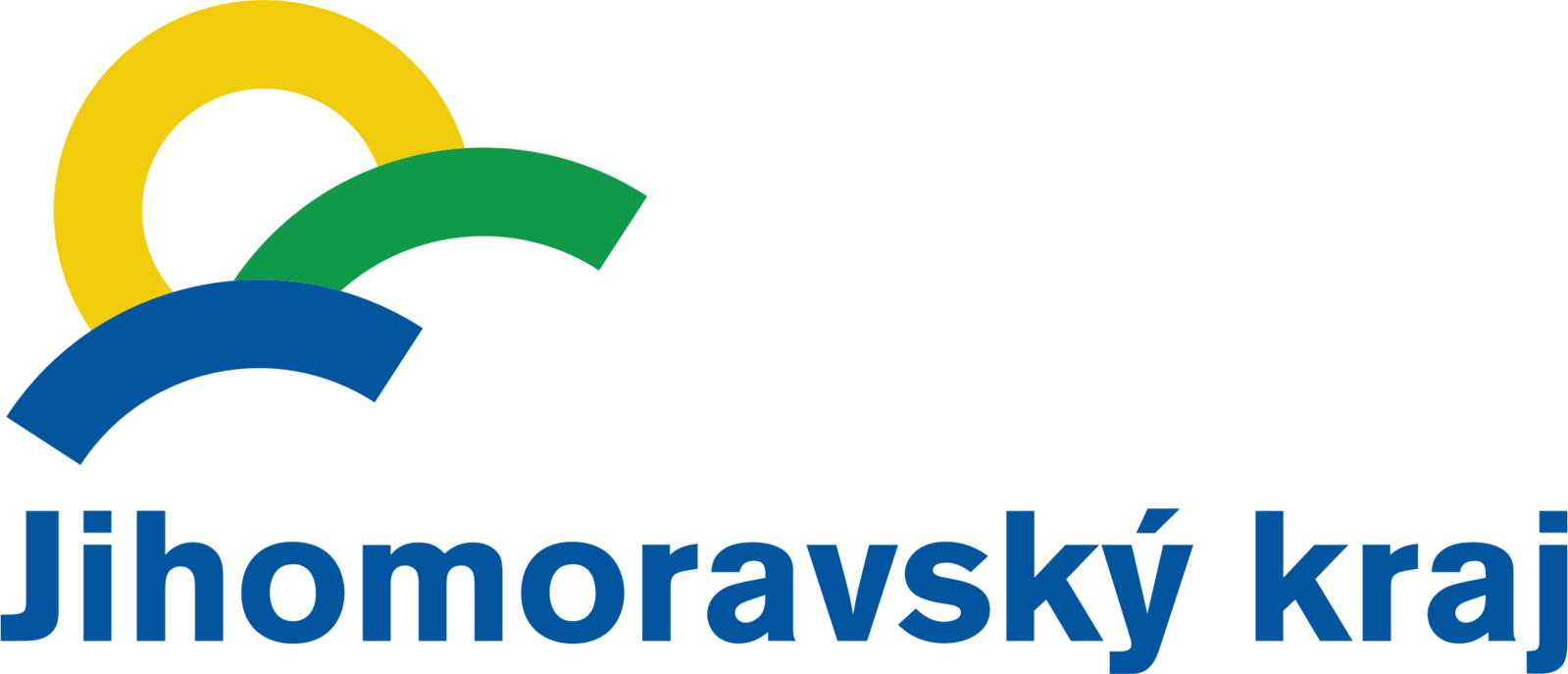 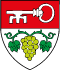 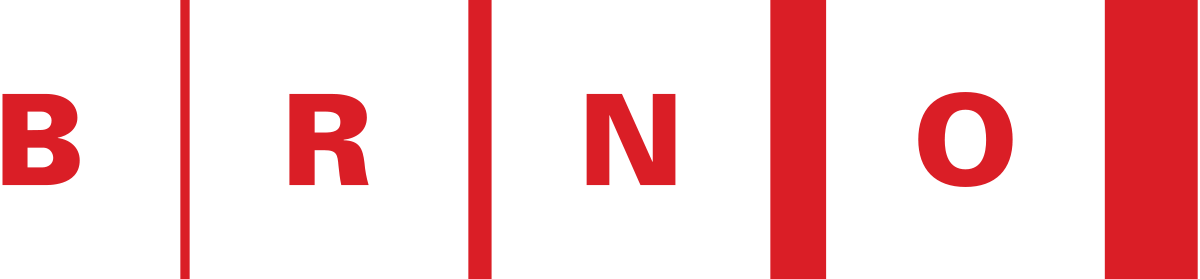 JAK NÁM MŮŽETE POMOCI
VŠICHNI
KDOKOLI
PROFESNĚ
SPONZORSKÝ DAR
Přípravy vystoupení (nošení, stavění, úklid)

materiál 
(papíry, tonery, eurofólie)
přeprava věcí
oprava elektro
šití kostýmů
bubeník

!!!  ÚČETNÍ  !!!
Zajímejte se o práci dítěte v Muzikantech.

Podpořte ho pochvalou

Dohlédněte na jeho přípravu
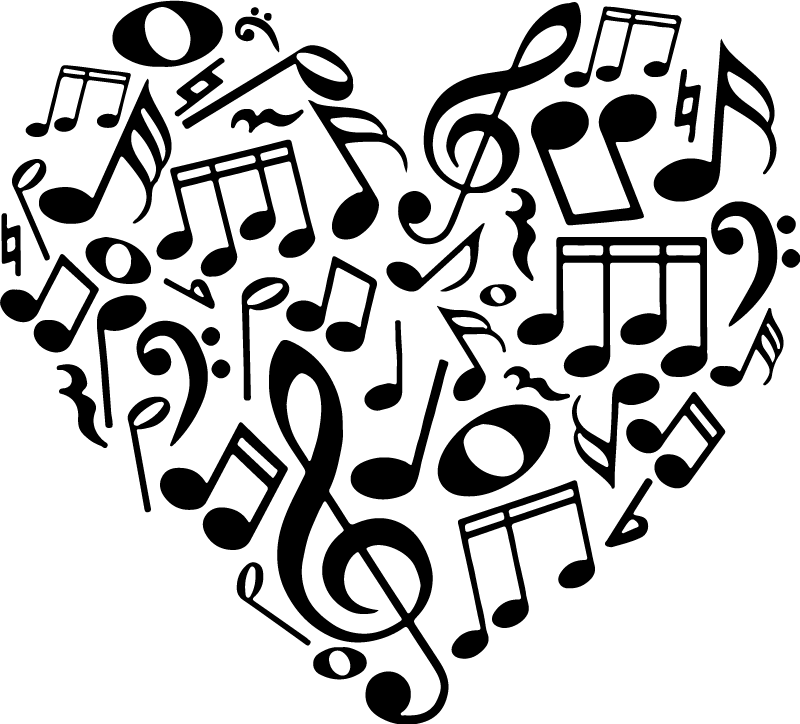 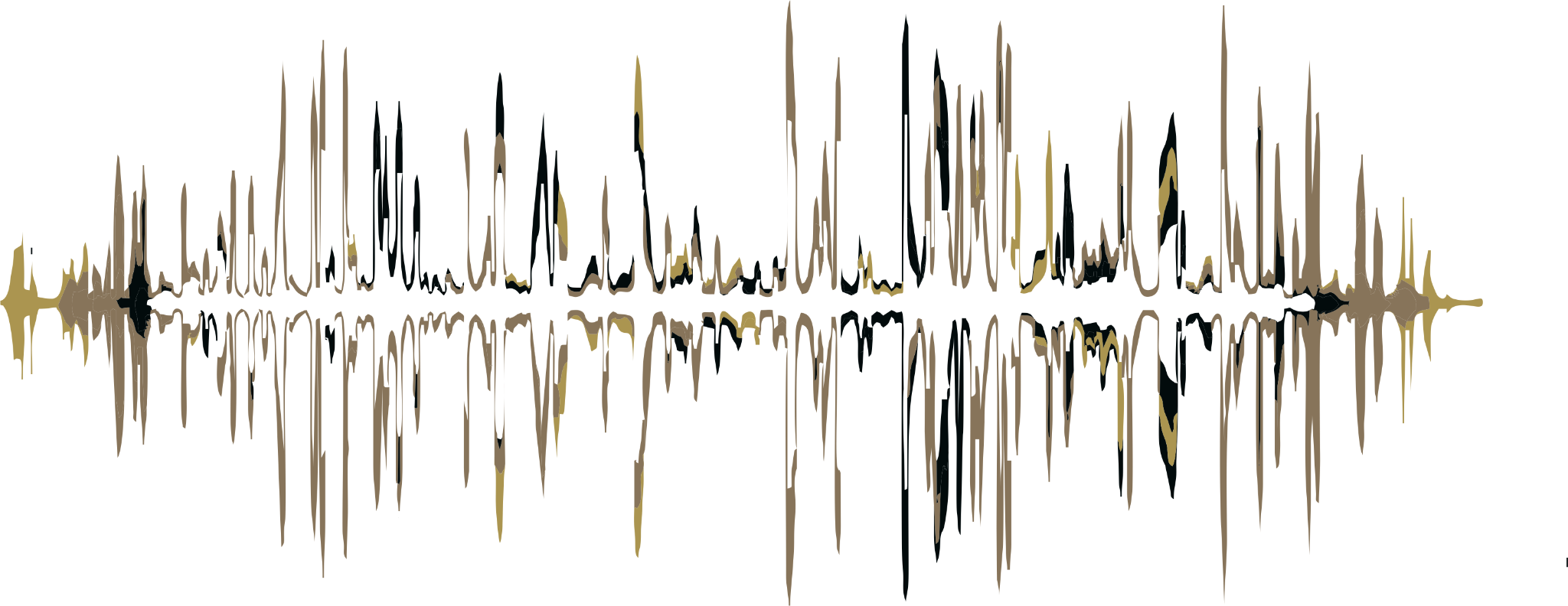 TĚŠÍME SE S VÁMI NA DALŠÍ ROK
Díky všem, kteří nám pomáháte. (přípravy akcí, bourání tábora, dobré slovo …)
Byli jsme tu pro Vaše děti            i v dobách, které pro naši práci byly těžké a jsme tu i nadále, abychom jim vždy připravili zajímavý a podnětný program.
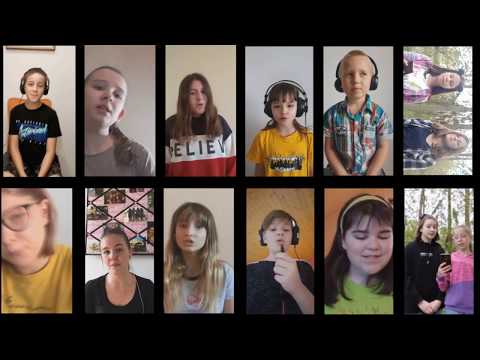